What does it mean to be beautiful in different countries?Source: Abc 7 chicago
Natural…
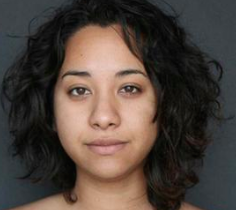 Macedonia
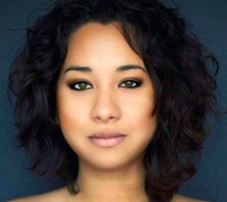 European union
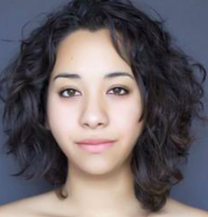 algeria
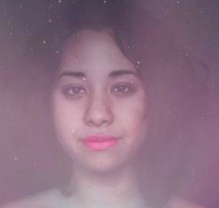 albania
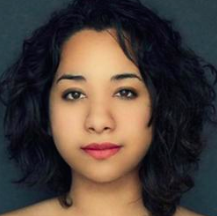 brazil
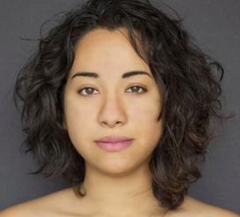 mexico
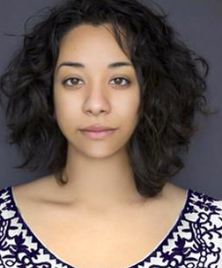 montenegro
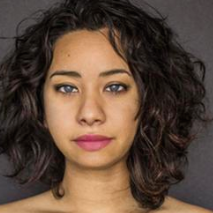 vietnam
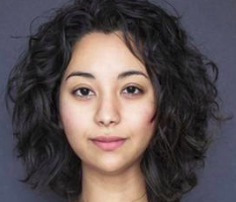 netherlands
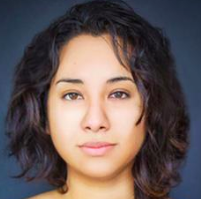 Israel
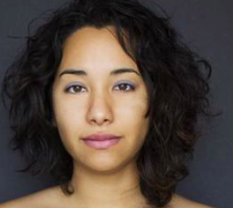 india
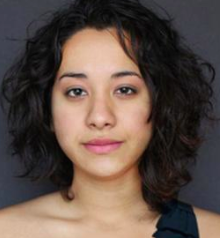 slovania
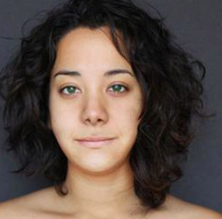 pakistan
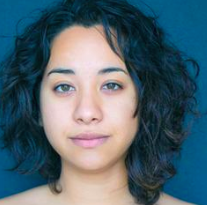 portugal
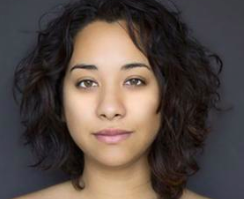 singapore
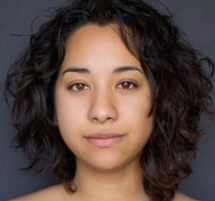 Sri lanka
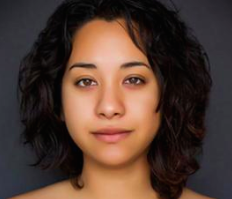 sweden
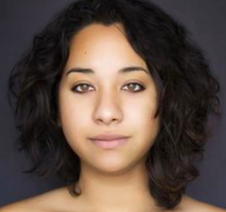 uk
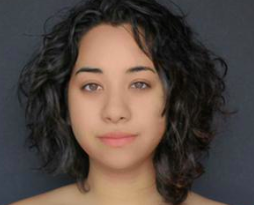 usa
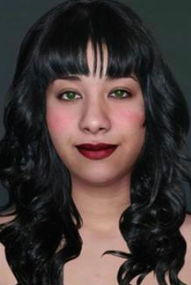 Seeing all the different pictures of beautiful, what does it mean to belong in different countries?Discuss with a partner first!